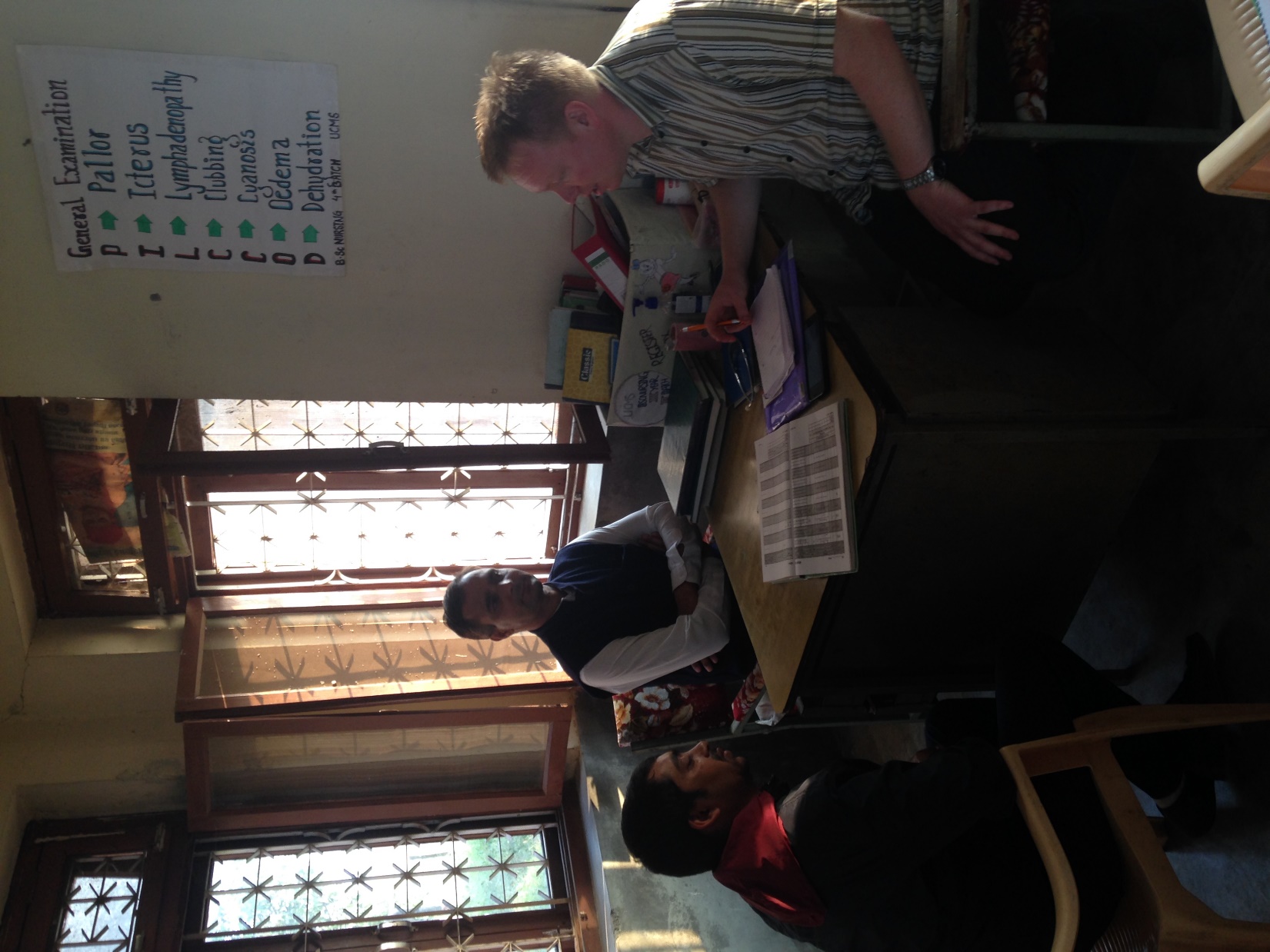 Ta utgangspunkt i konteksten
Tilgang til psykisk helse behandling på helsepostene i Nepal
Ingun Møgedal Brustugun
University
Private medical colleges
Goverment
UMN leadership team
National hospitals
UMN mental health team Kathmandu
Taranath Acharya - teamleader
Shristee Lamichane– program manager
Private IPD’s
Regional hospitals
(5) OPD and IPD
Zonal hospitals 
(14) with psychiatric post
OPD and IPD
UMN cluster office
Local program officer
Private OPD’s
District health office (75)
Local NGO
Project coordinator
Private psychiatrists and psychologists
District hospitals (75) OPD
NGO’s and INGO’s
VDC health facility with 9 wards
FCHV from all wards in VDC
ANM
Traditional healers
Health workers
Psychosocial worker
Merverdi?
Tilnærming
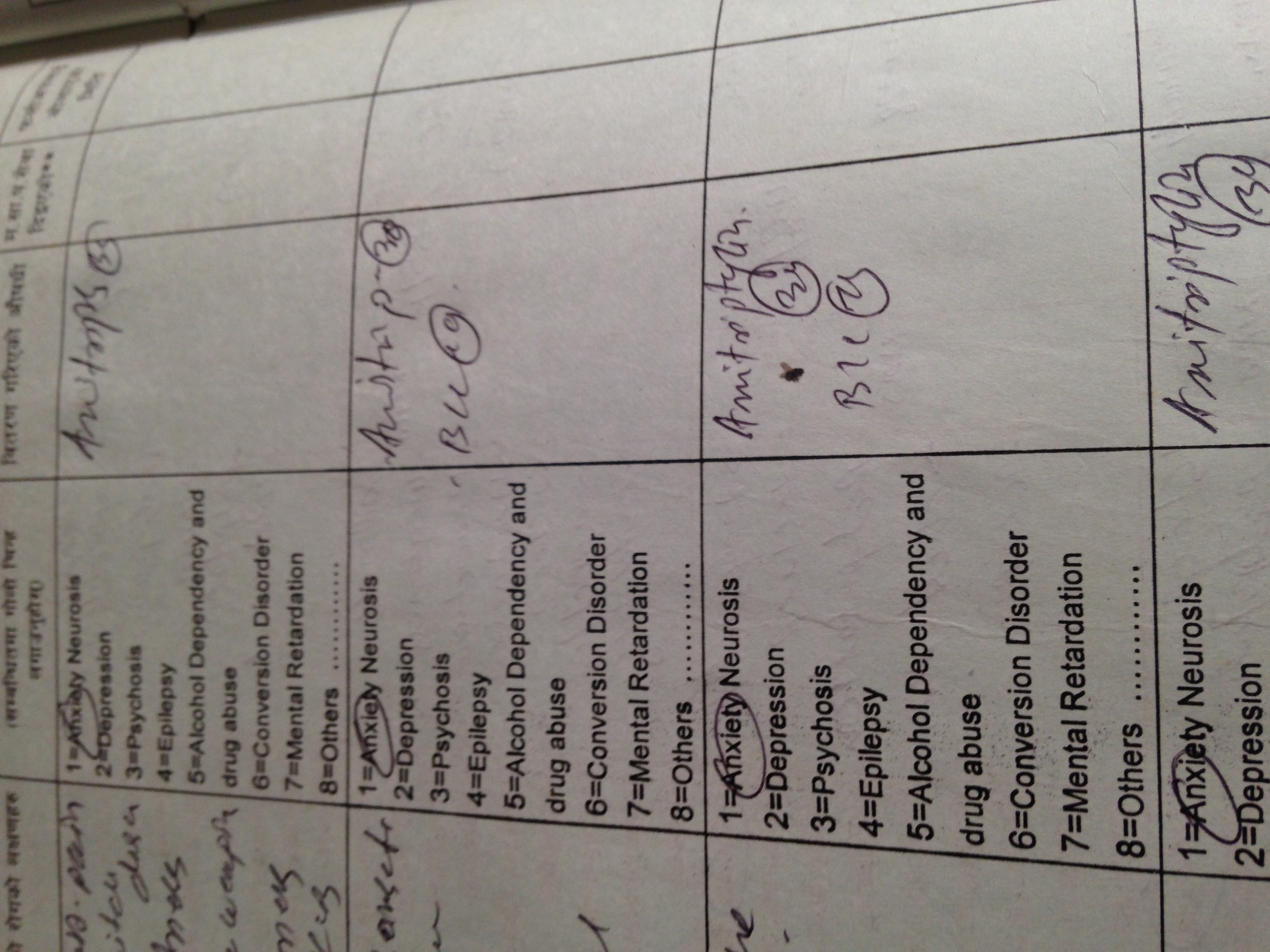 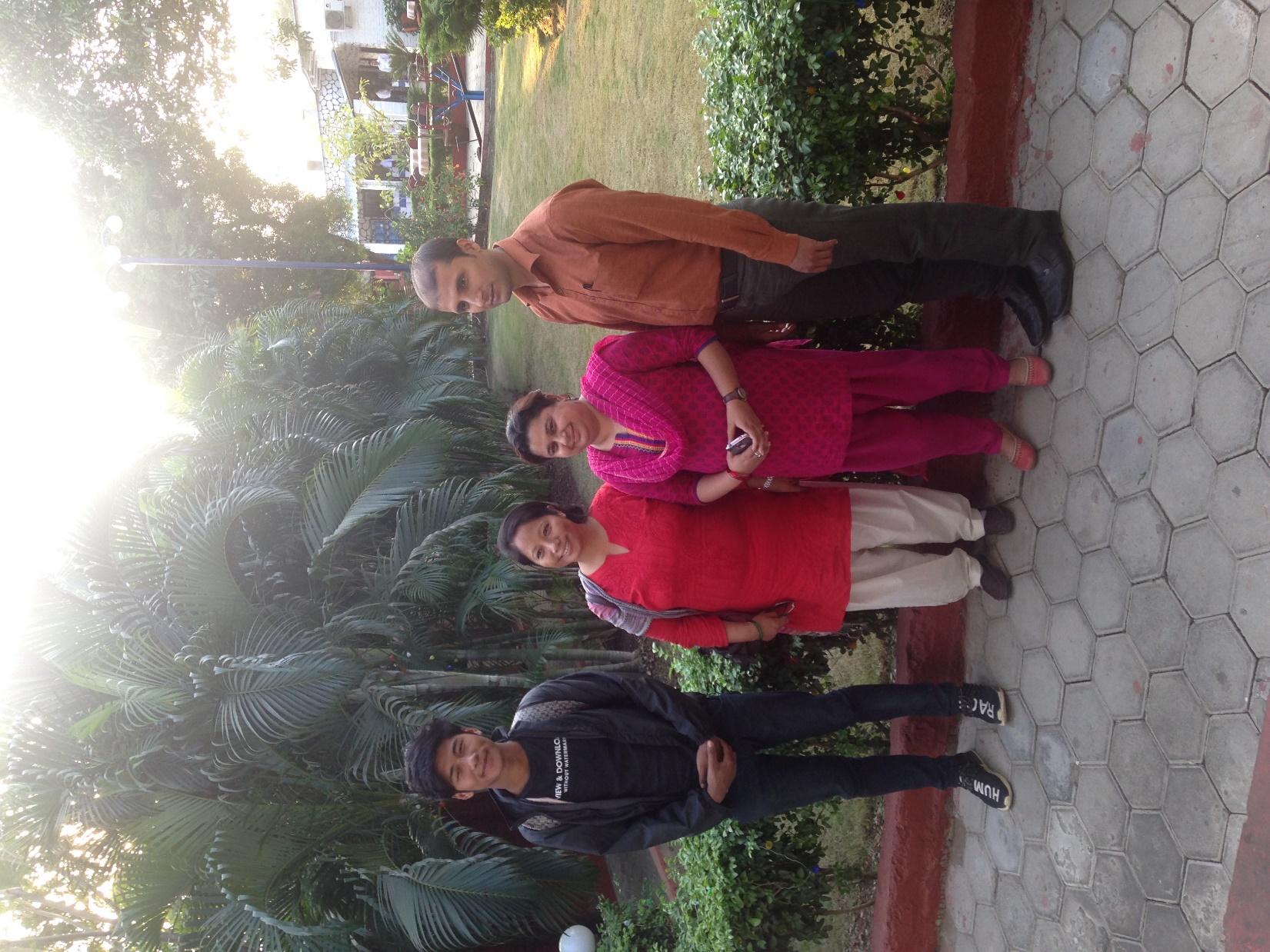 Psykososial støtte
Hva med barna?